Doktoranddager
Experimental Particle Physics
Andrew Lifson
Mental Health: The reality for PhD students
You have your supervisor
You have your colleagues
You have other PhD students
You have student organisations
You have rights
If you need help see occupational health service https://www.staff.lu.se/employment/work-environment-and-health/health-and-wellness/occupational-health-service
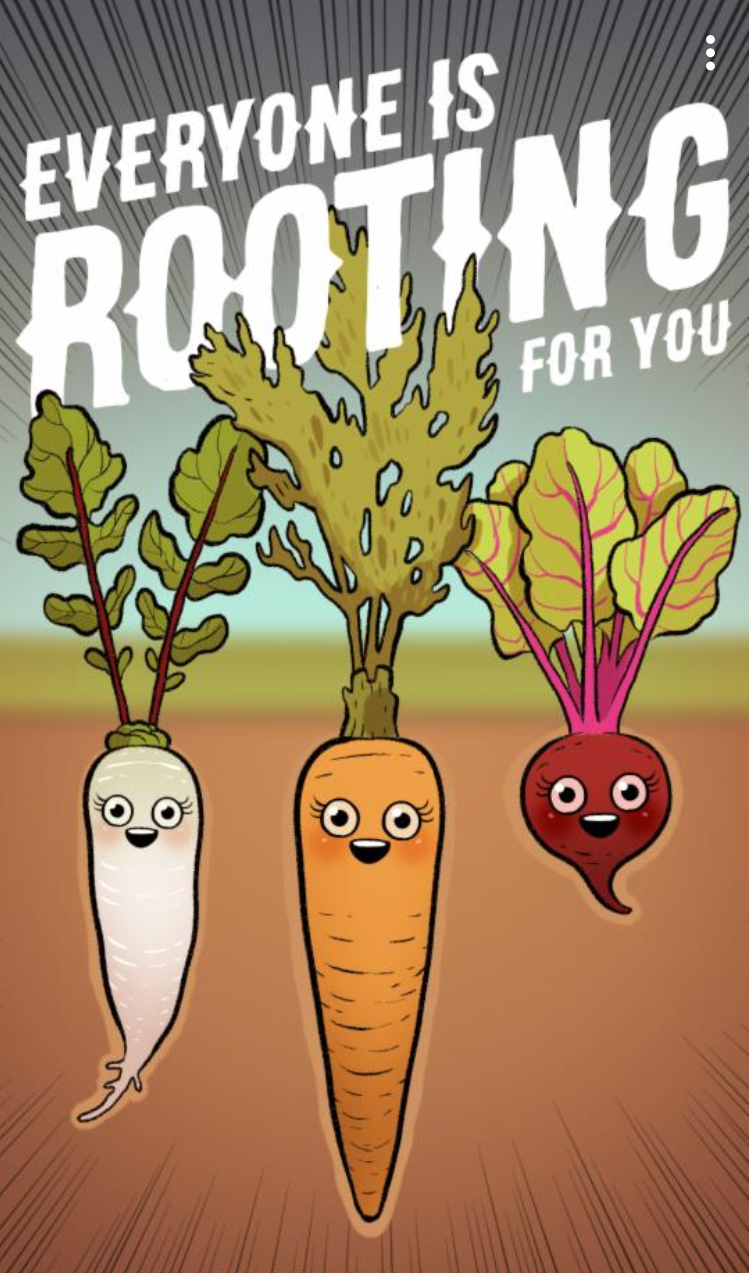 Work-Life Balance
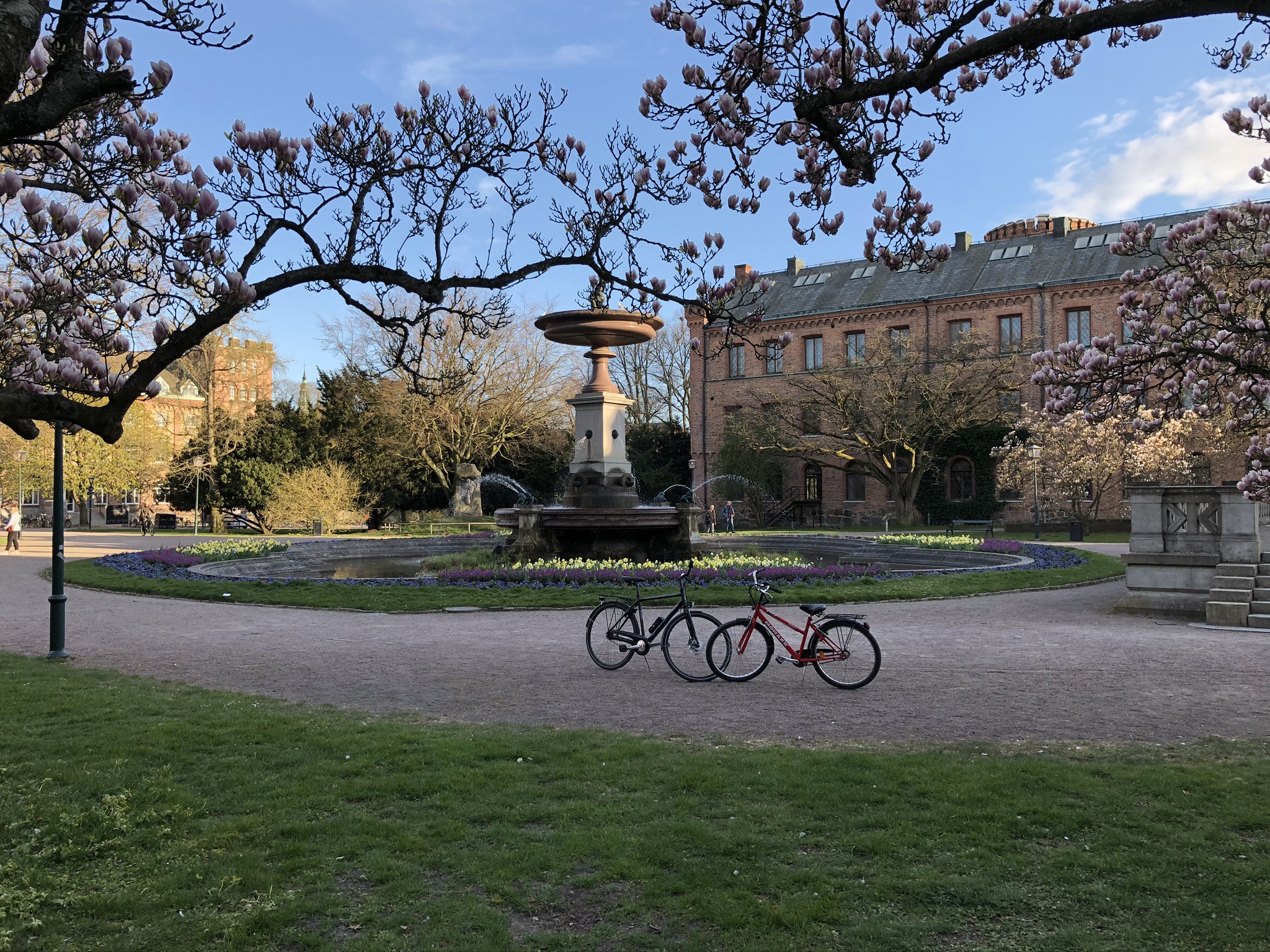 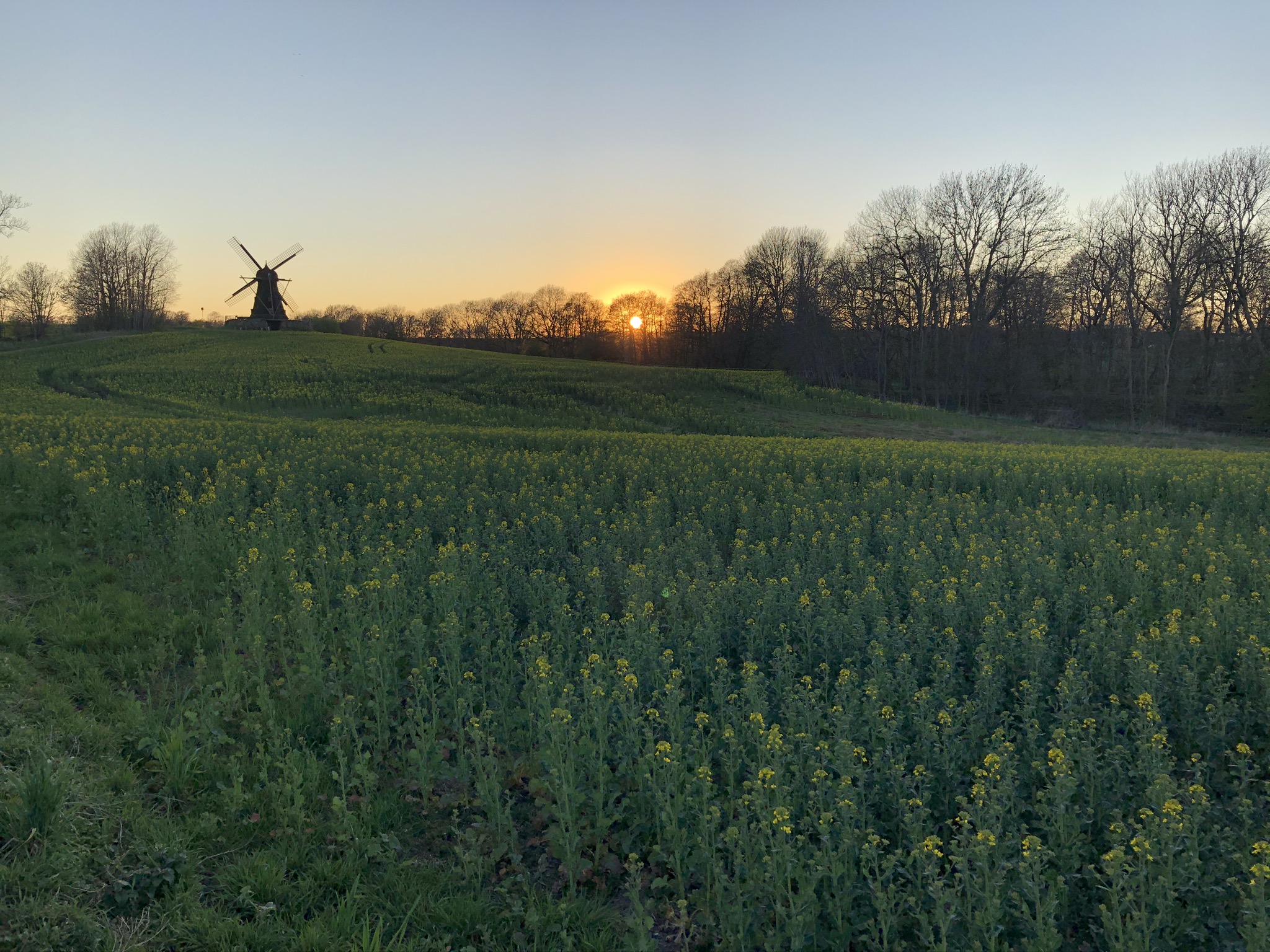 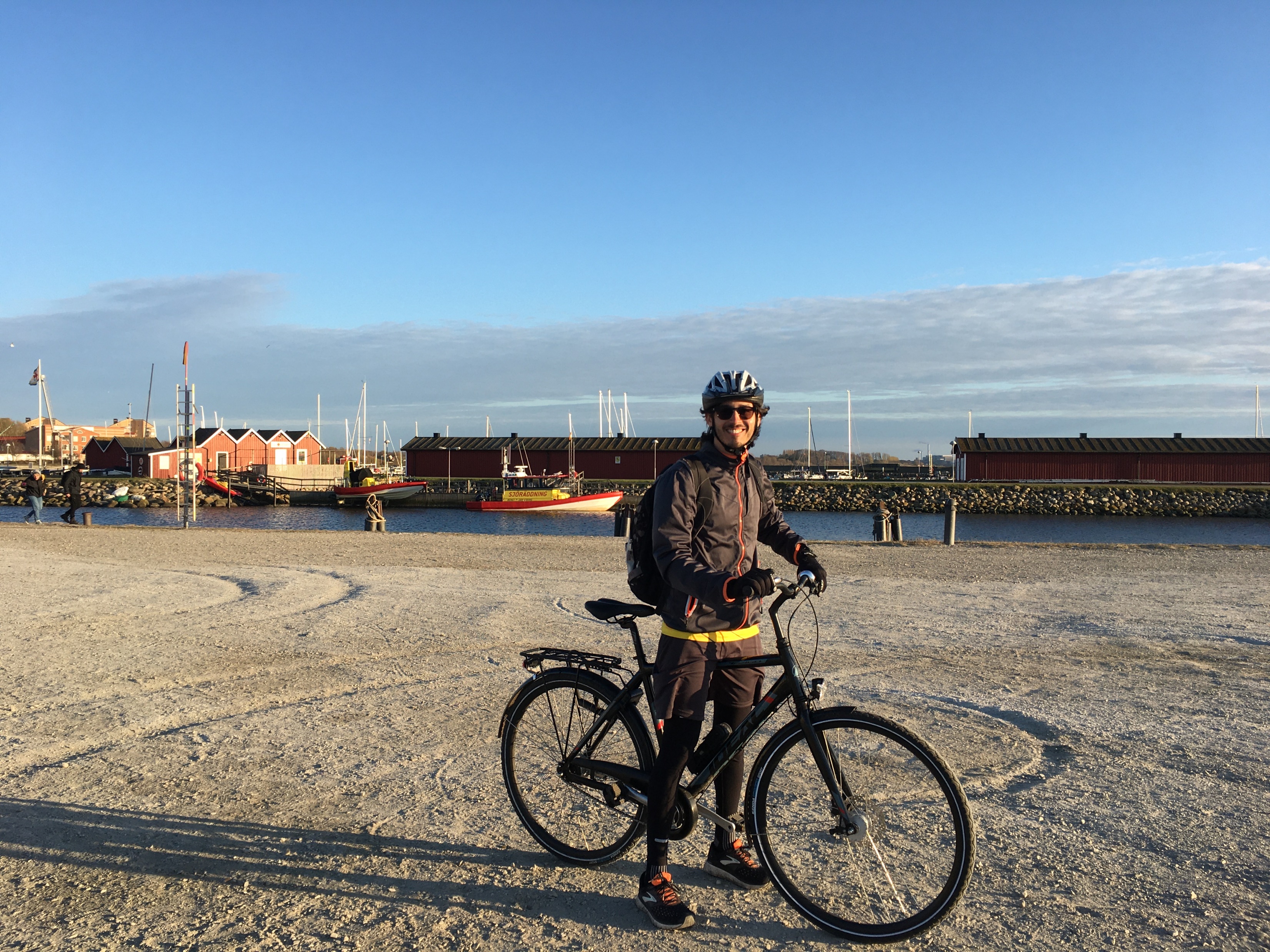 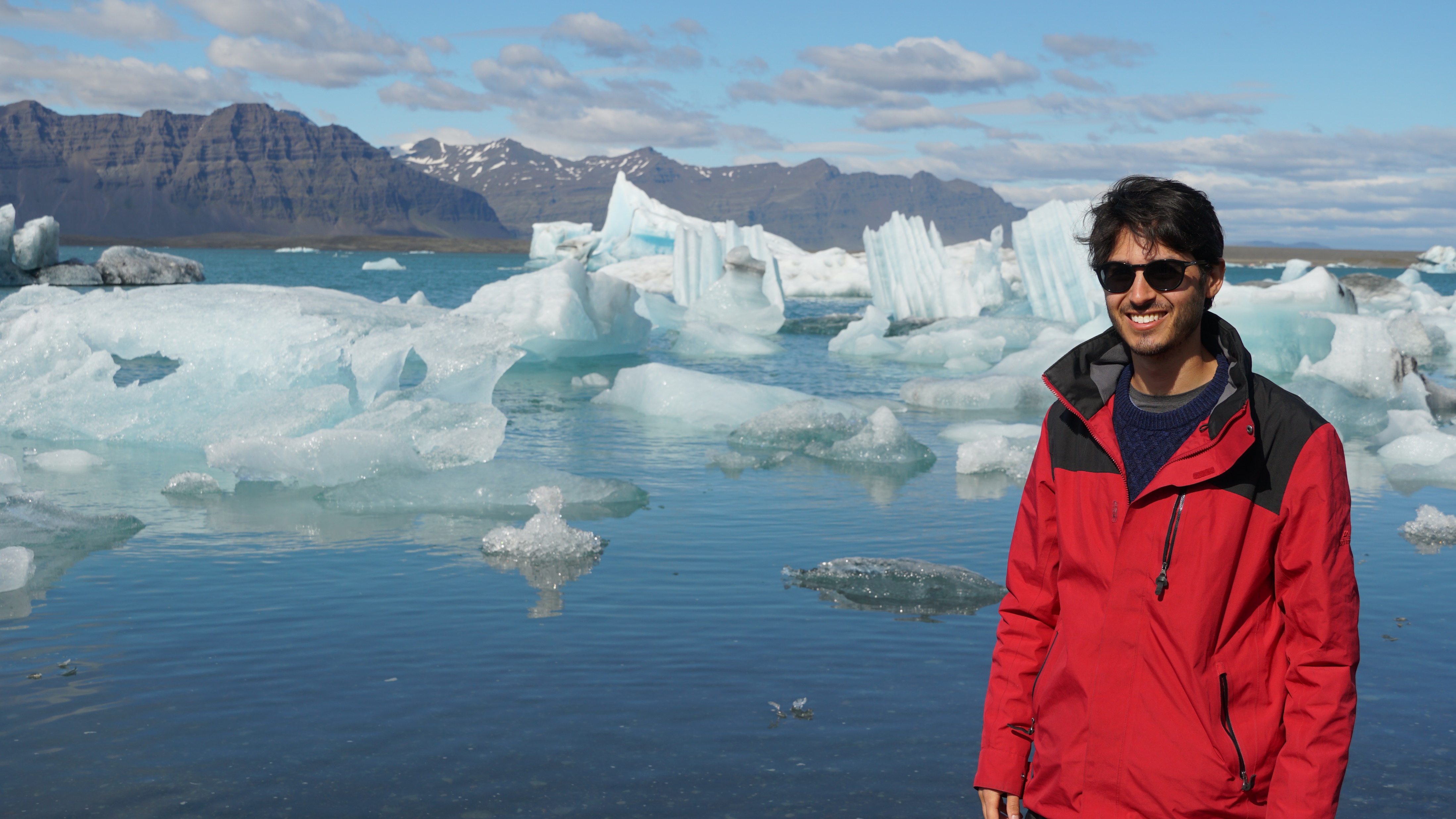 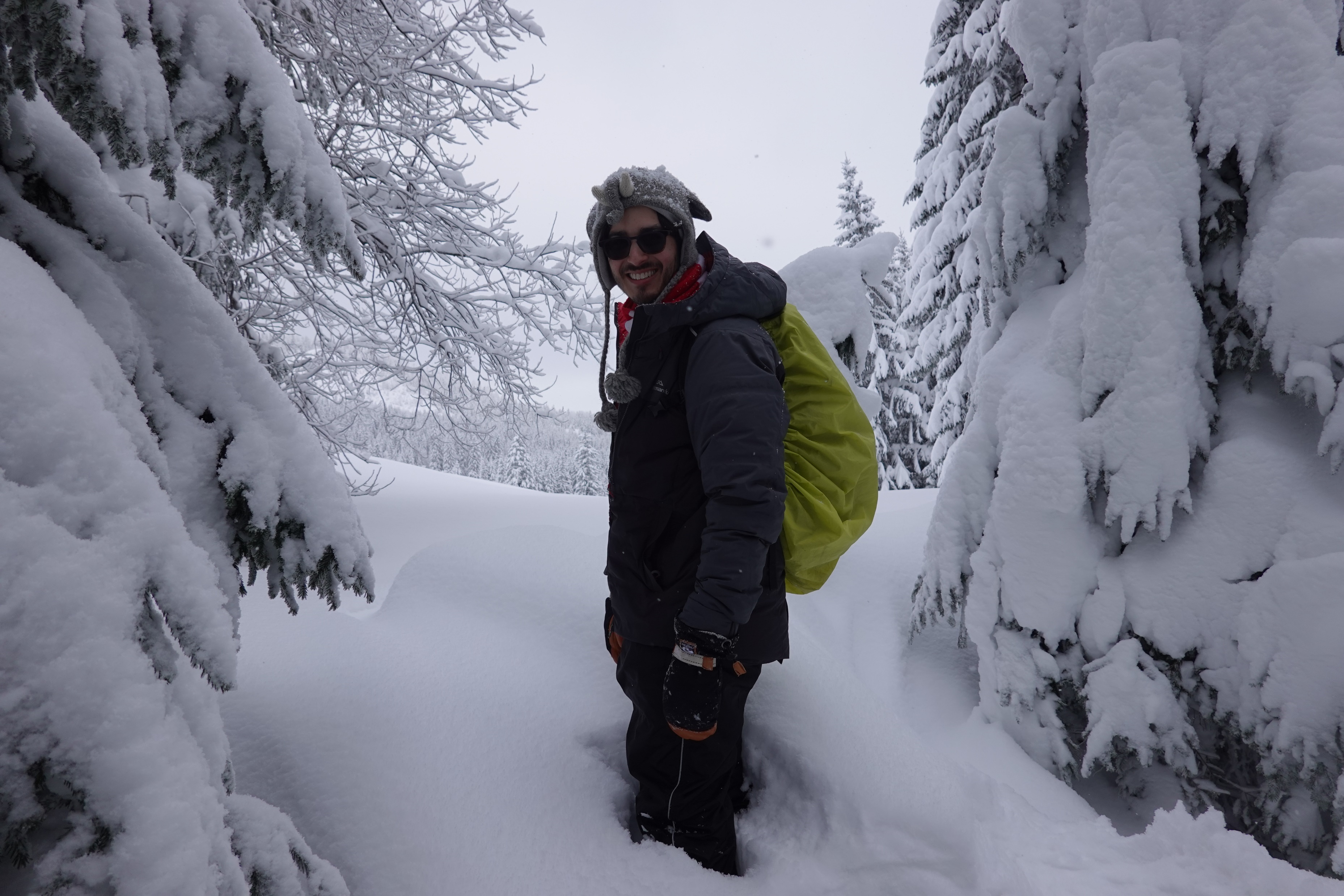 2017/18 NDR Produced Survey of Workplace
Lots of data to sift through
Unfortunately lots of noise
Statistics people never finished its work…
I’ll summarise the positive and negative aspects of our workplace
Any positive comments on the working climate in your work place:  Some actual results
Summary of Positive Comments
People are social, including outside workplace
People respect your views and opinions
Lots of fika breaks, e.g. at 10:00 and 15:00 each day
Flexible working hours
Support from supervisor
Support from colleagues, without conflicts
Any negative comments on the working climate in your work place:  Some actual results
Any negative comments on the working climate in your work place:  Some more actual results
Summary of Negative Comments
People are NOT social, including outside workplace
People feel alone
People say they’re being worked too hard
Swedish spoken around international researchers (PhD and Postdocs)
Also Swedish communication when intended for all employees at department
Crowded PhD offices
Covid-19 Survey
Survey undertaken by LDK (Lund’s doctoral student union)
Initiated by NDR (and much of the work done by Brian Thorsbro and Smita Chakraborty)
Results from 30th March – 17th April
Still from state of great change
Results from all faculties
Work Environment During Covid-19
Almost everyone affected by transition to home working
Issues include:
Distractions from children
Lack of proper desk, chair, poor internet
Less communication with supervisor
Teaching workload increased, but not compensated for
Mental Health During Covid-19
Majority face reduced motivation due to reduced contact/stimuli
Social contact attempted online, but not quite the same
Uncertainty to obtain data, equipment etc. 
Some worried about general state of world, lose focus
Not in report, but many of previous positive aspects of workplace no longer possible
Summary of LDK Report
PhD students argue that they need prolongation to have a fair chance at meeting the learning outcomes of their education. In particular, mental health and work motivation problems are common. A quantitative follow-up study on this aspect is needed.
It is imperative that all PhD students discuss their situation with their supervisor(s) and other stakeholders of their education, and document any delay of their education in their individual study plans (ISPs).
It is important that the work environment allows for full-time work. However, if the home work environment is not conducive to this, solutions have to be found with the head of department. Example solutions could be alternate work locations, improvements to home work environment or recognition of not being able to work full-time. PhD students with children are particularly challenged.
The university should make a statement verifying that consequences incurred due to the corona pandemic with respect to documented delays to the PhD education, qualify as valid reasons for prolongation.
Some Covid-19 Ideas from THEP
Meet in park for bring-your-own picnic lunch
Daily fika via zoom
Mini exercise breaks via zoom
Weekly lunch catchups to discuss how PhD work is going